2
1
To be able to segment words into the correct syllables and phonemes
To spell words in the ‘-at’ and ‘-ag’ families
This week’s words: rat, bat, cat, sat, hat, rag, bag, tag, nag, wag
Starter
What sound do these letters make?
1.1
s
r
k
a
f
o
t
u
g
b
n
m
s
k
r
Starter
What sound do these letters make?
1.2
a
o
f
t
g
u
b
n
m
Some sounds are long and stretched out.
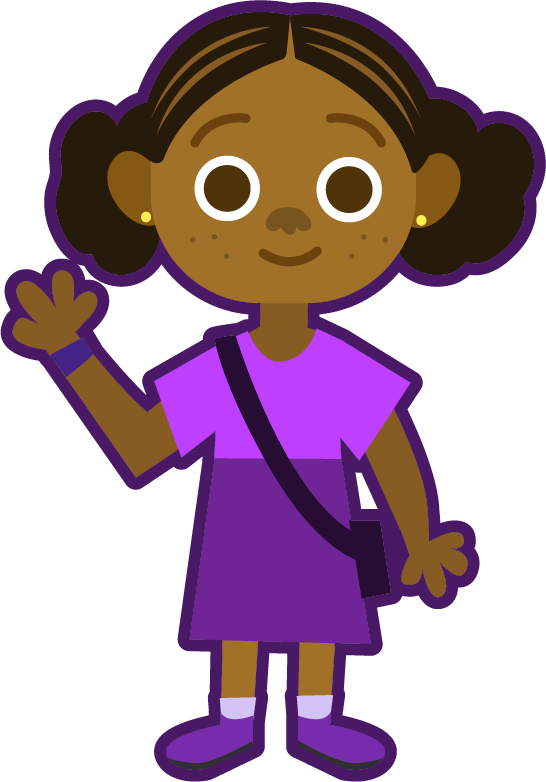 s
k
r
Starter
What sound do these letters make?
1.3
a
o
f
t
g
u
b
n
m
Other sounds are short and crisp.
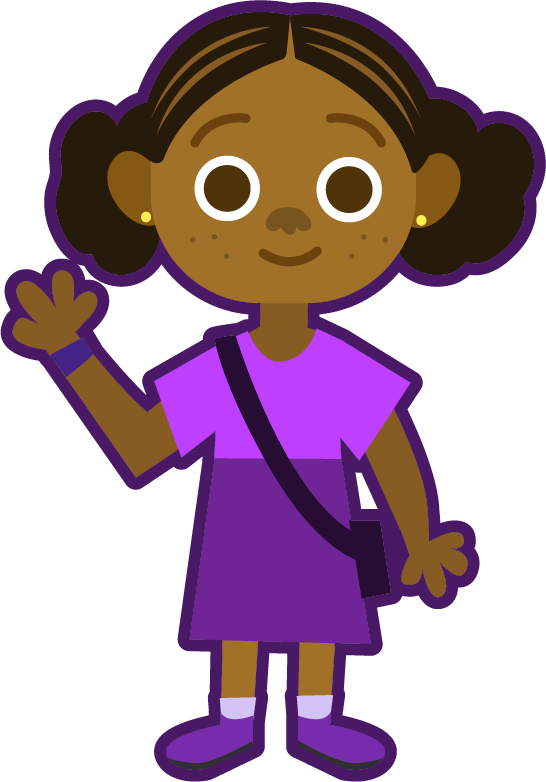 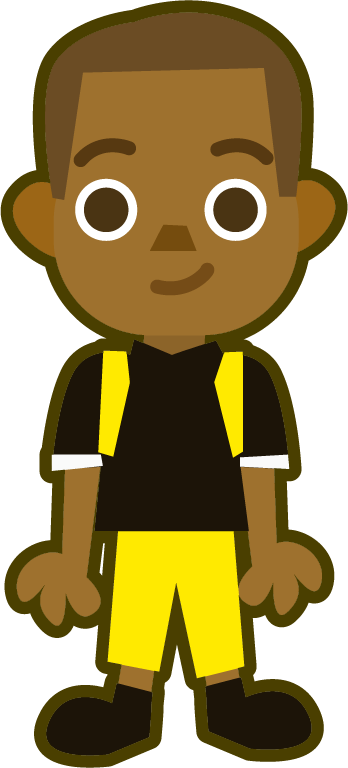 This Week’s Words
How many syllables (beats) do our new words have?
Do you know what they all mean?
1.4
rat
bat
cat
sat
hat
rag
bag
tag
nag
wag
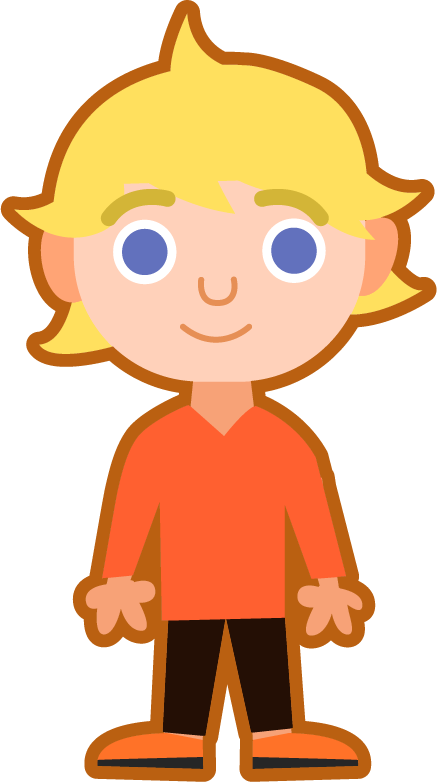 Our words belong to two word families.
Can you spot them?
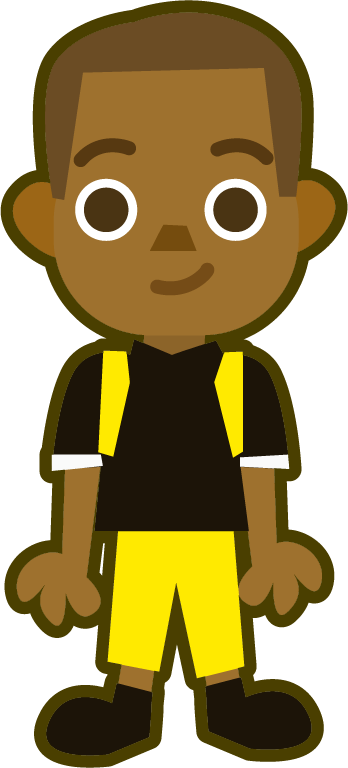 This Week’s Words
Our new words all have one syllable.
Do you know what they all mean?
1.5
rat
bat
cat
sat
hat
rag
bag
tag
nag
wag
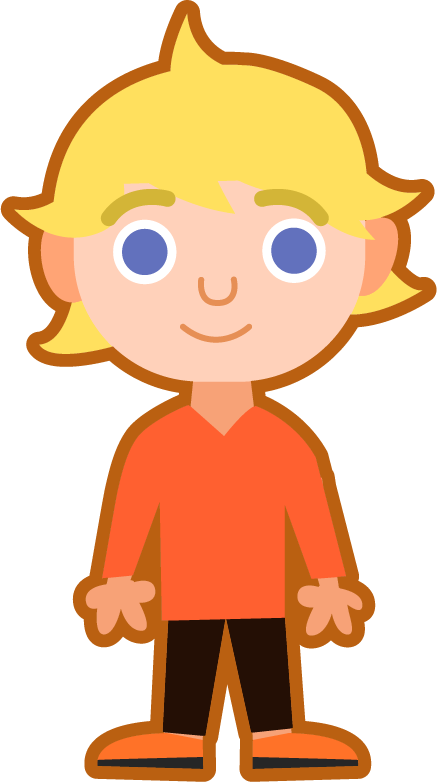 Our two word families are ‘-at’ and ‘-ag’.
‘-ag’ family
‘-at’ family
Word Sort
Can you sort the words into the correct families?
1.6
nag
rat
bag
sat
wag
hat
tag
bat
cat
rag
‘-ag’ family
‘-at’ family
Word Sort
Answers
1.7
nag
hat
rat
bag
cat
wag
sat
rag
bat
tag
Sound Buttons
Can you sound out the word ‘sat’?
How many sounds do you hear?
1.8
sat
Your turn. Can you sound out these words? Where do the sound buttons go?
We can use sound buttons to help us sound out words. Draw a dot below each single letter sound.
3 sounds
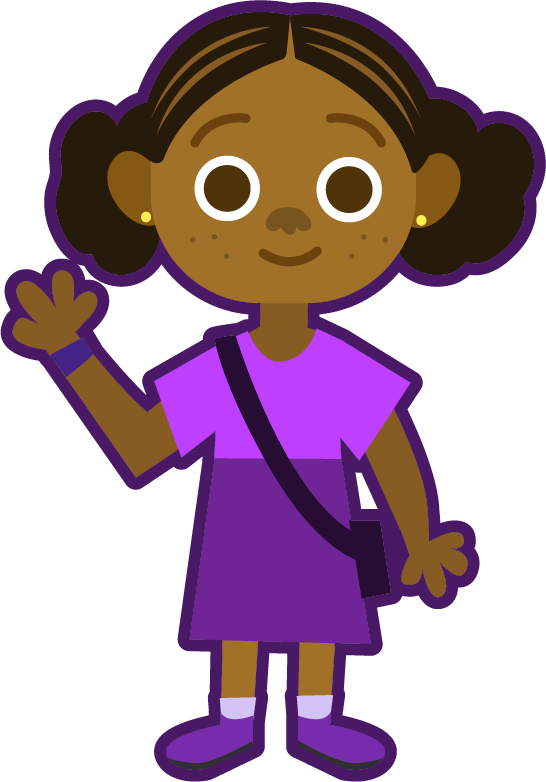 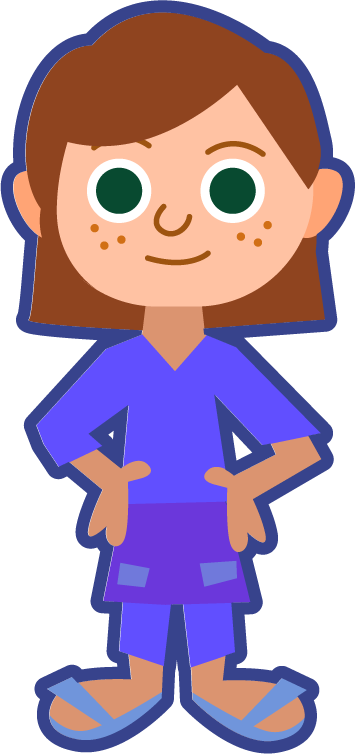 bat
bag
tag
Words in the ‘-at’ and ‘-ag’ families
To be able to segment words into the correct syllables and phonemes
To spell words in the ‘-at’ and ‘-ag’ families
1.9
Read the word. Write each word out, adding the sound buttons underneath. Finally, rewrite the whole word.
Words in the ‘-at’ and ‘-ag’ families
Answers
1.10
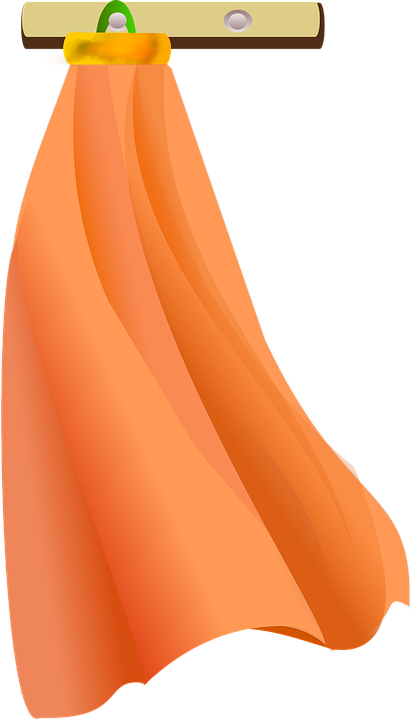 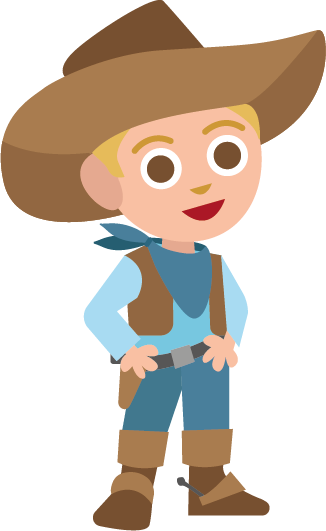 Words in the ‘-at’ and ‘-ag’ families
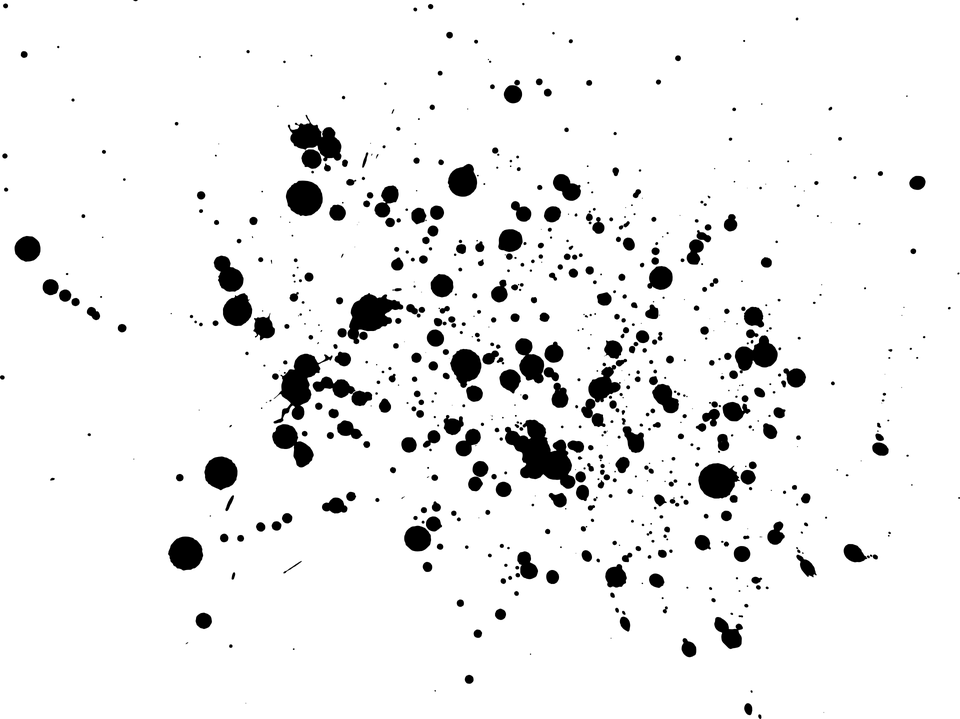 To be able to segment words into the correct syllables and phonemes
To spell words in the ‘-at’ and ‘-ag’ families
1.11
Write the word that matches the picture.
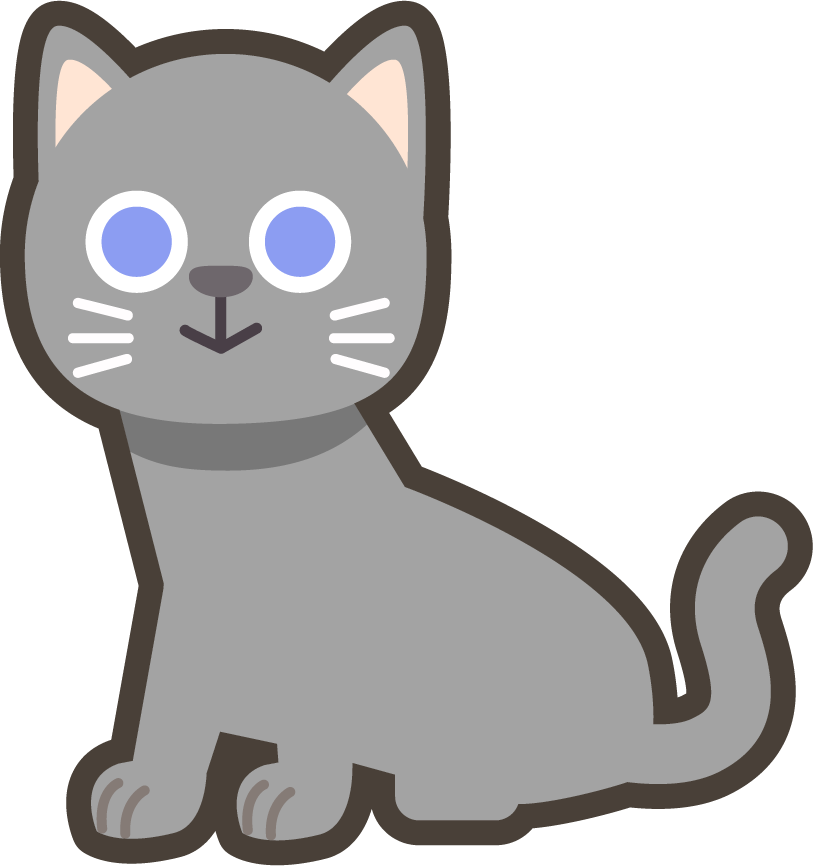 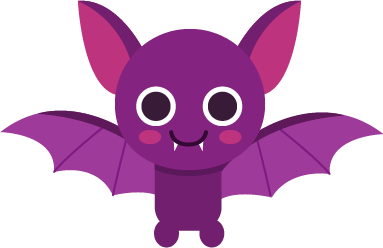 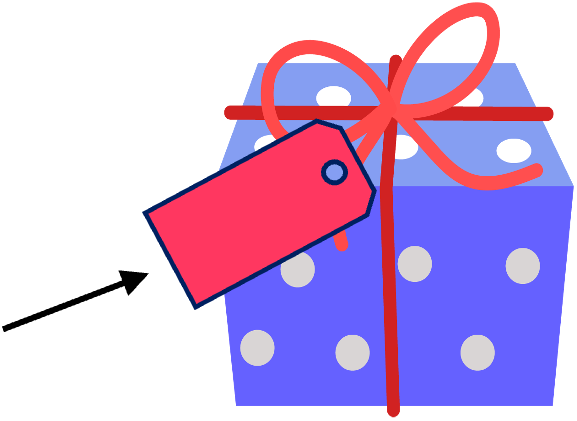 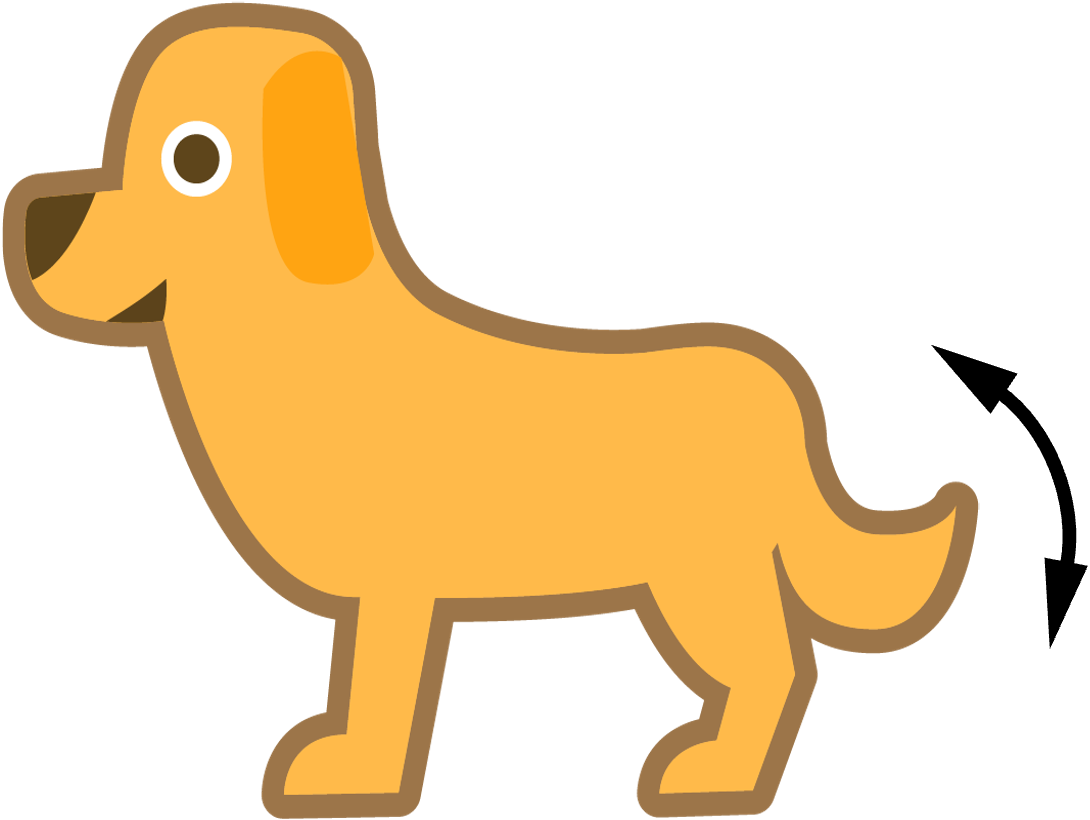 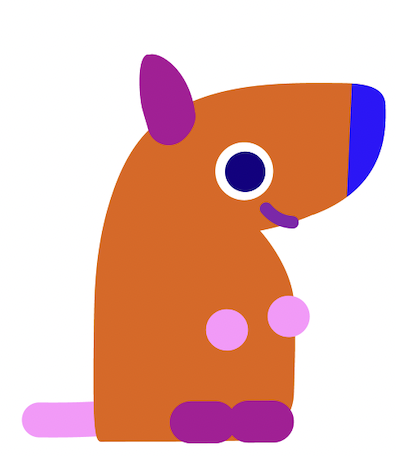 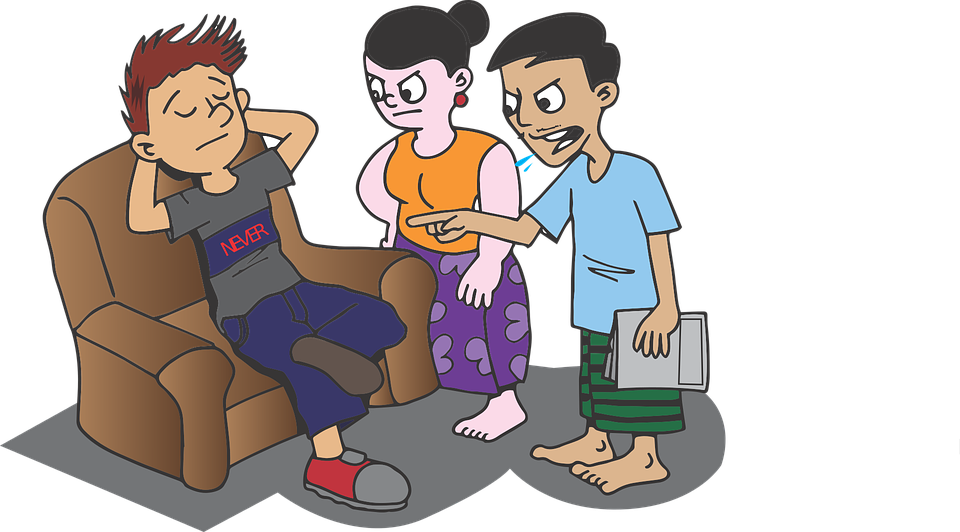 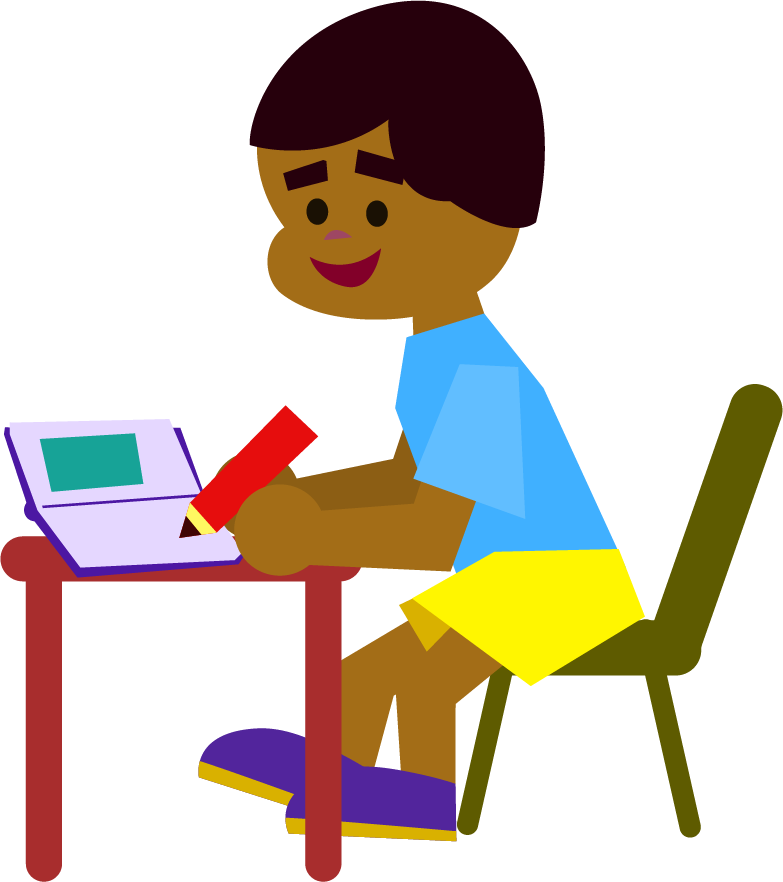 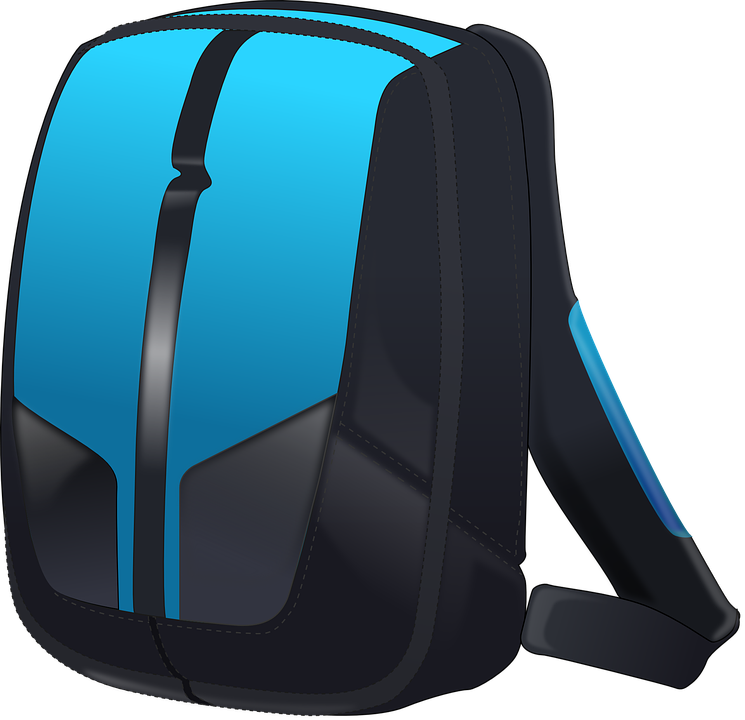 Words in the ‘-at’ and ‘-ag’ families
To be able to segment words into the correct syllables and phonemes
To spell words in the ‘-at’ and ‘-ag’ families
1.12
Write the word that matches the picture.
Choose one of this week’s words to write in a sentence.
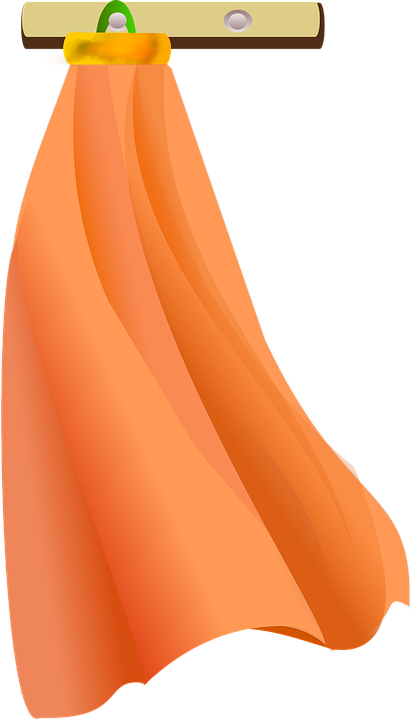 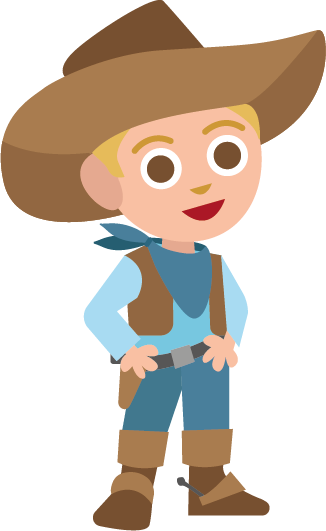 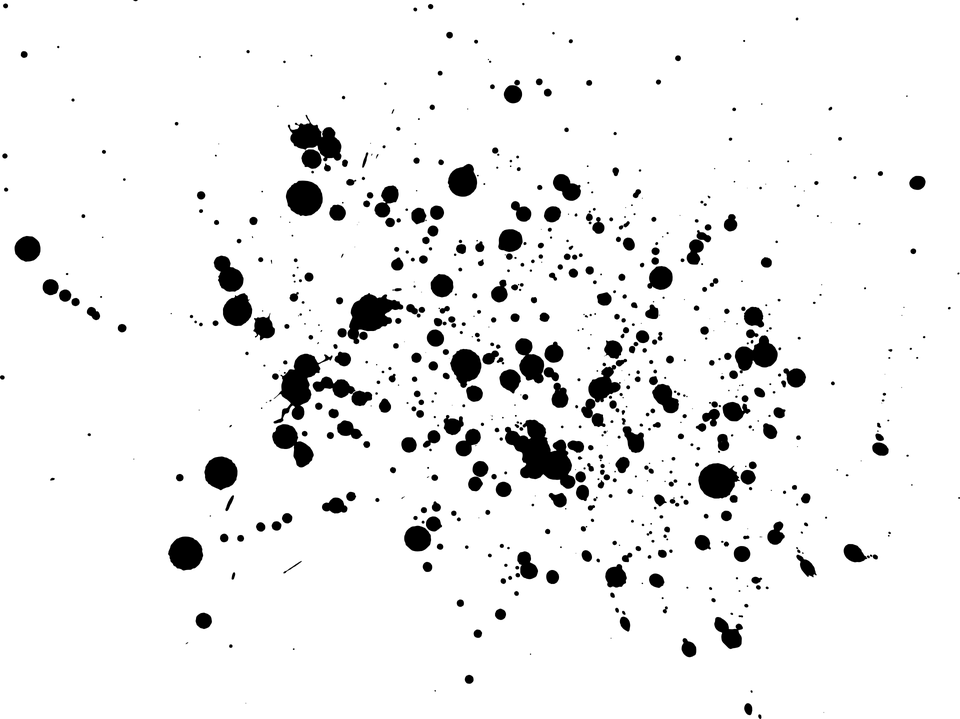 Words in the ‘-at’ and ‘-ag’ families
Answers
1.13
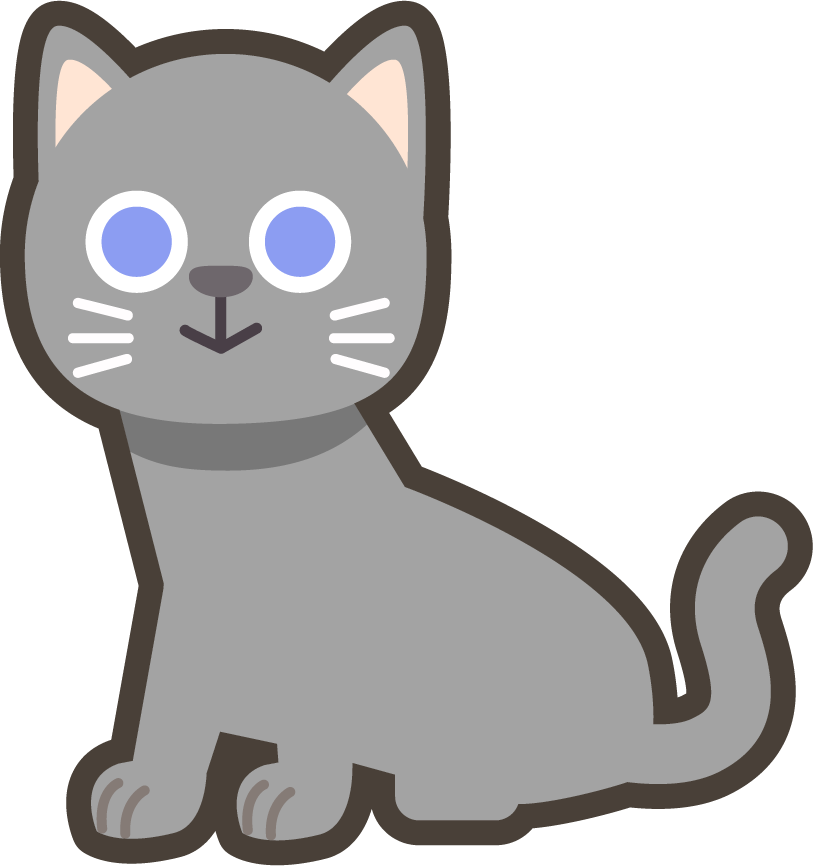 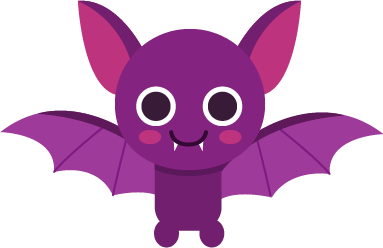 cat
hat
bat
rag
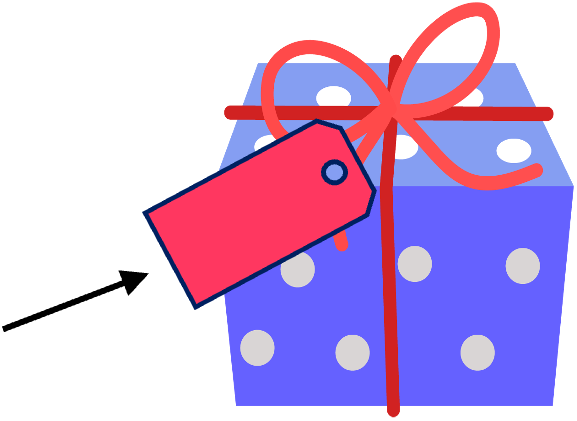 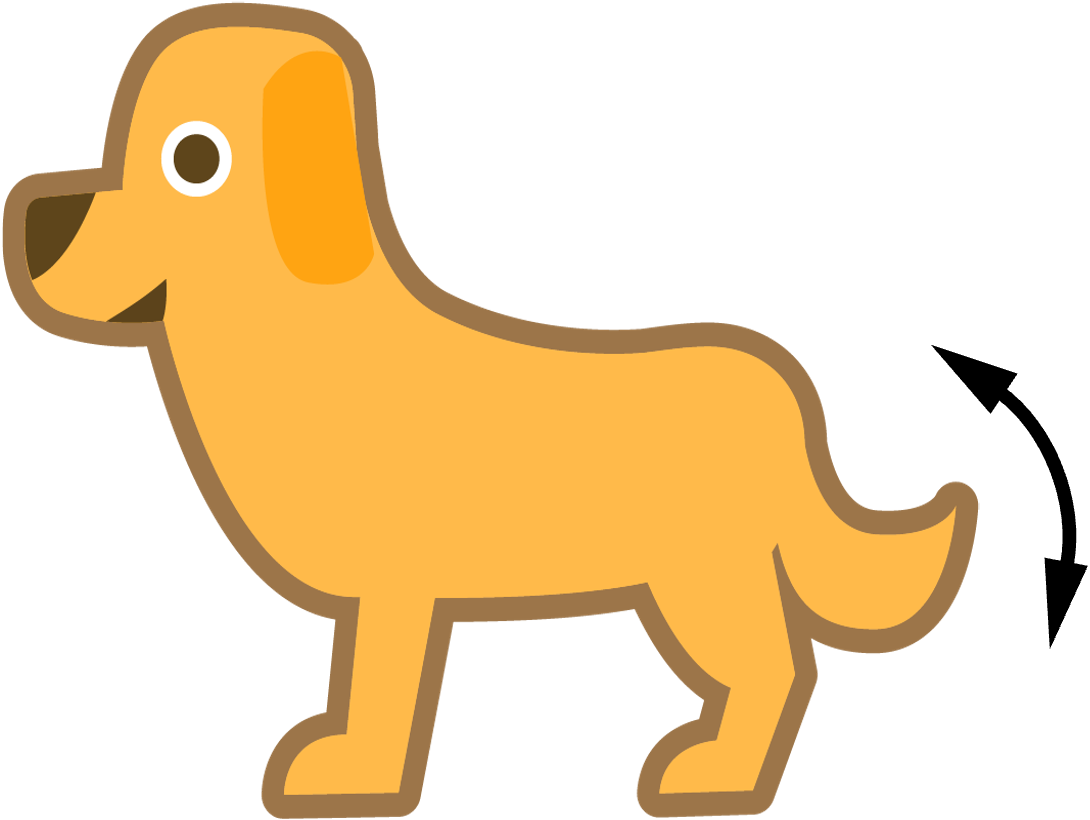 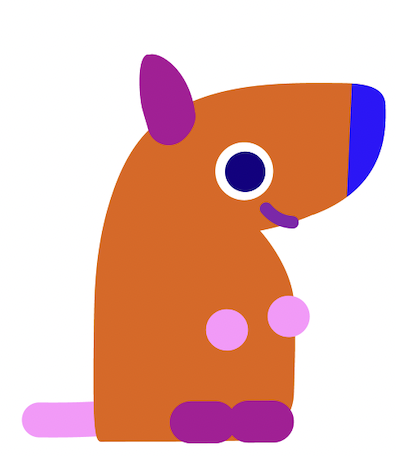 wag
tag
rat
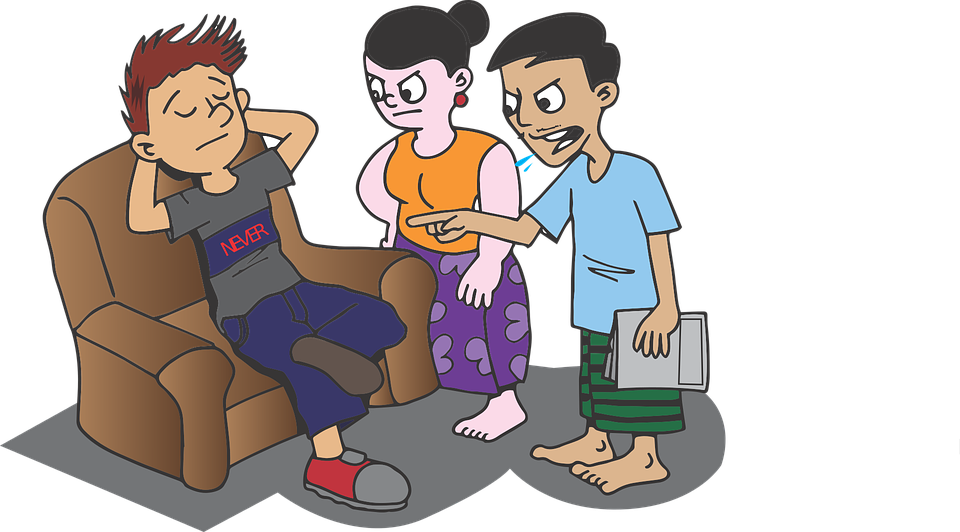 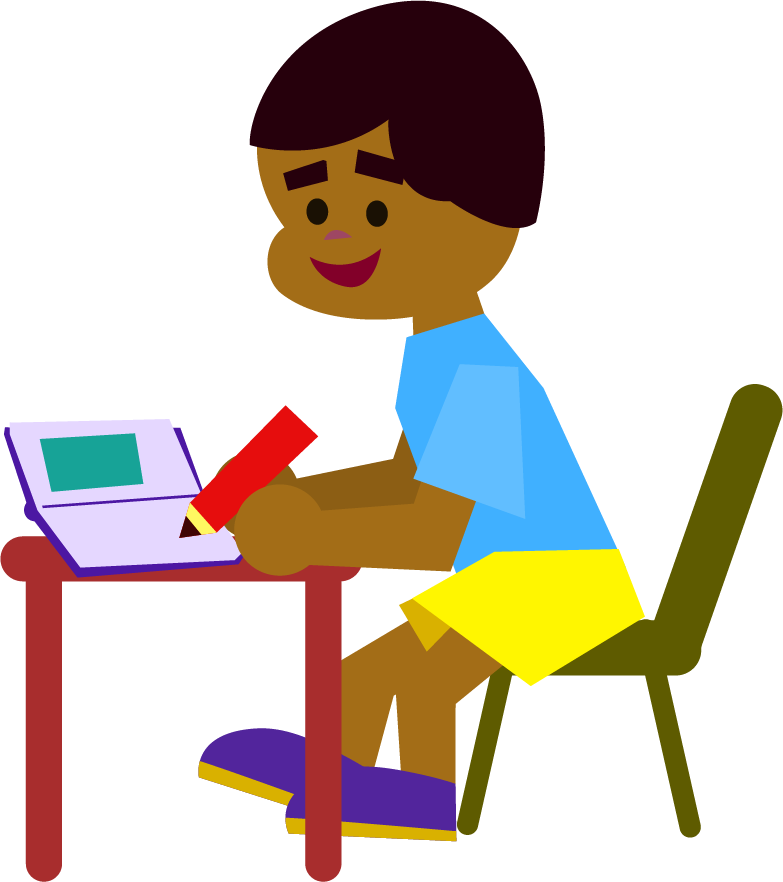 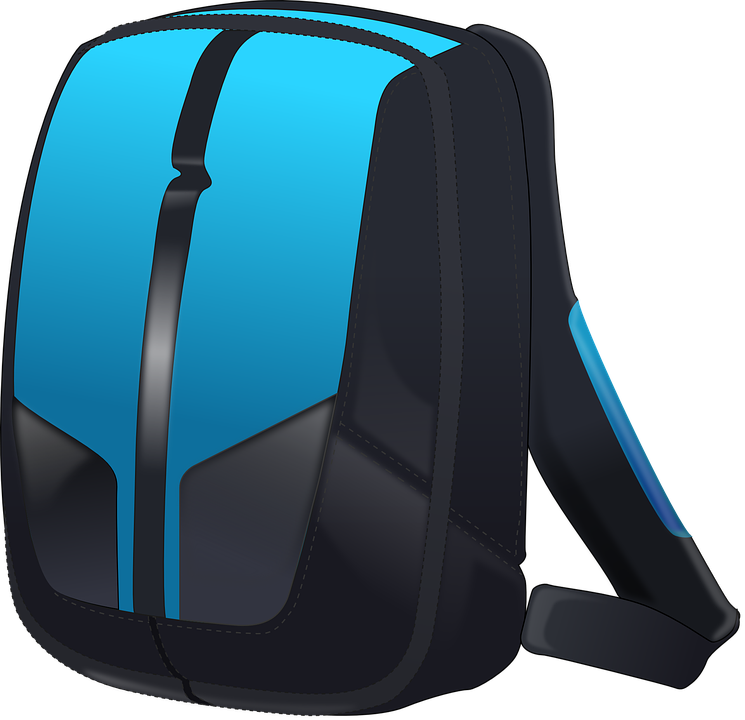 Words in the ‘-at’ and ‘-ag’ families
Answers
1.14
sat
bag
nag
Choose one of this week’s words to write in a sentence.
I have a pet cat called Pat.
Words in the ‘-at’ and ‘-ag’ families
To be able to segment words into the correct syllables and phonemes
To spell words in the ‘-at’ and ‘-ag’ families
1.15
Choose the correct words to complete the two sentences. Try to write three sentences of your own.
Words in the ‘-at’ and ‘-ag’ families
Possible Answers
1.16
hat
hat
cat
cat
bag
bag
wag
wag
sat
sat
Missing Words
Can you write the missing word to finish the sentence?
1.17
My dog can ______ his tail.
wag
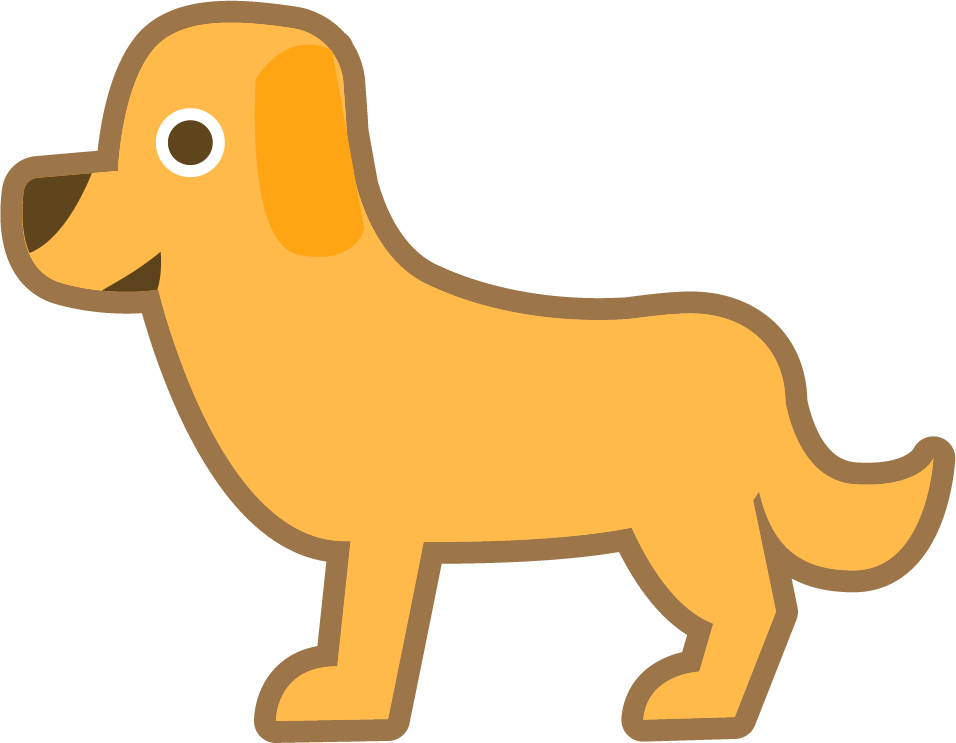 Did you spell it like this? Did you remember it is part of the ‘-ag’ family?
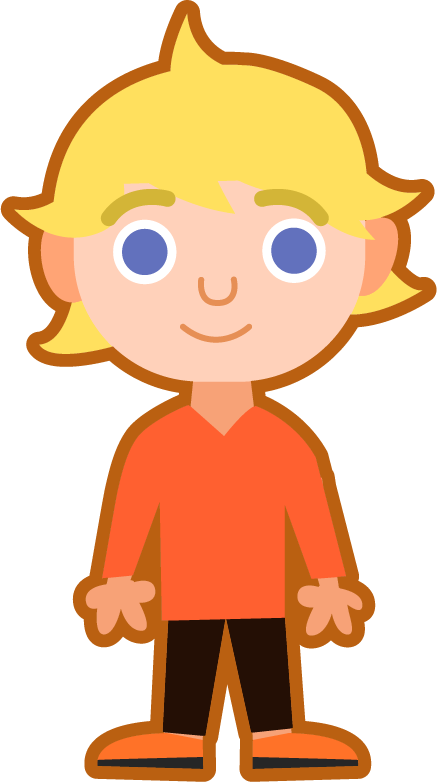 wag
Missing Words
Can you write the missing word to finish the sentence?
1.18
My ______ is blue.
bag
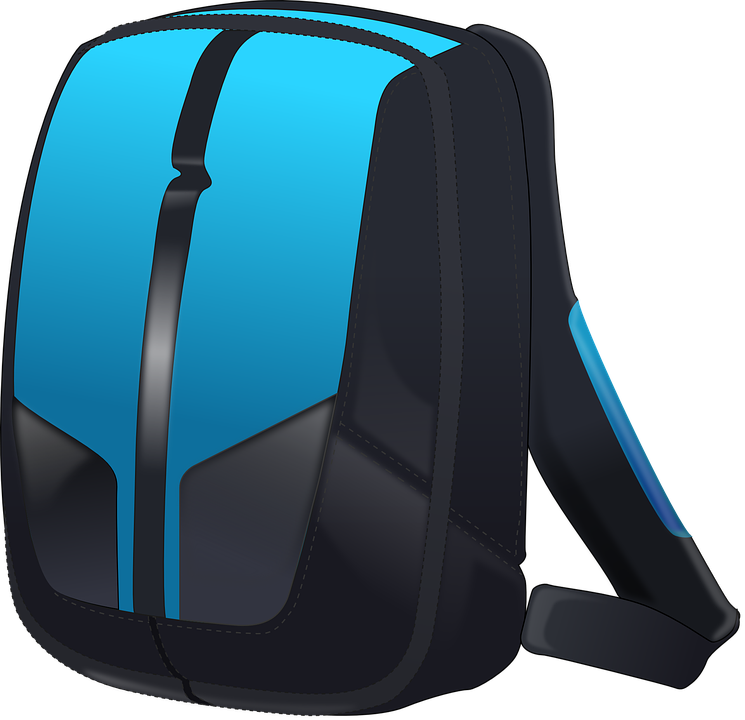 Did you spell it like this? Did you remember it is part of the ‘-ag’ family?
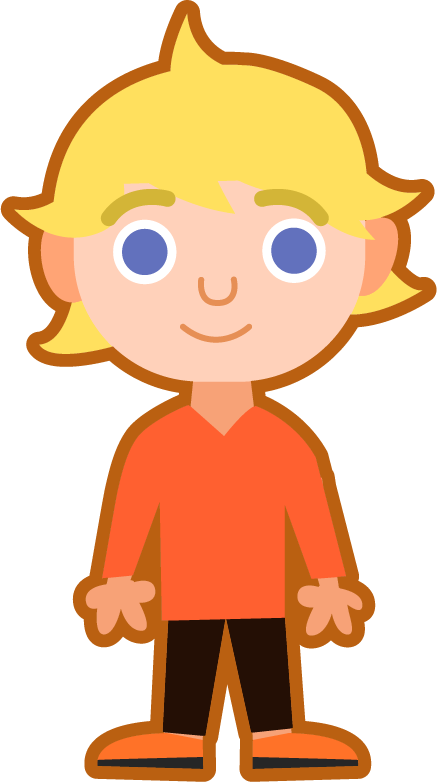 bag
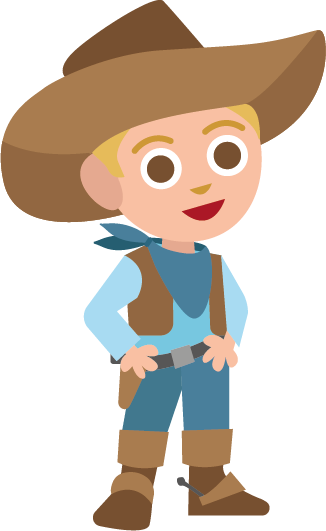 Missing Words
Can you write the missing word to finish the sentence?
1.19
This cowboy is wearing a ______.
hat
Did you spell it like this? Did you remember it is part of the ‘-at’ family?
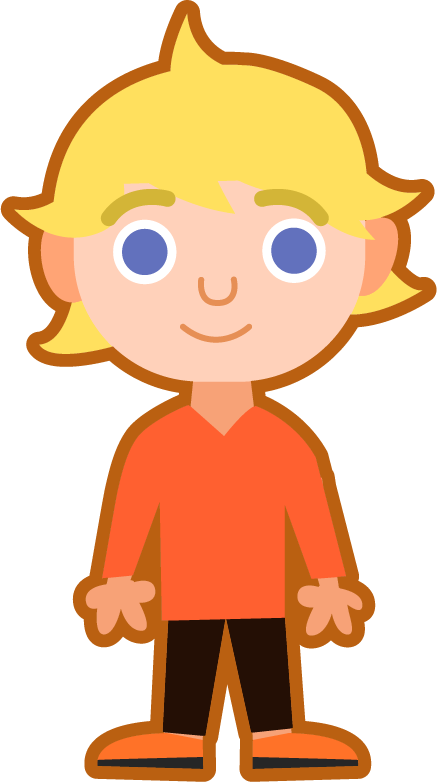 hat
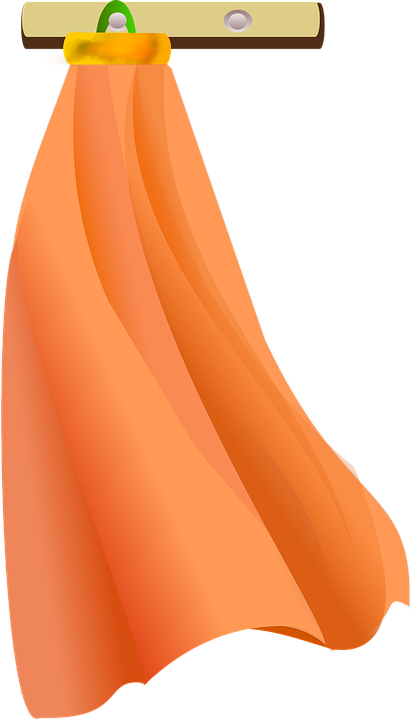 Missing Words
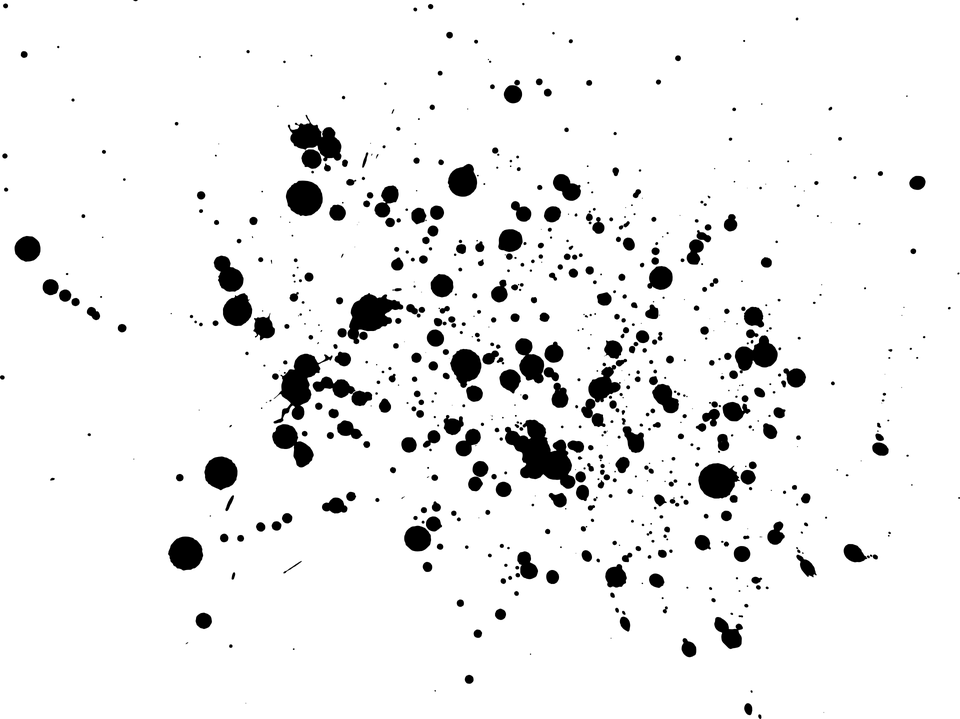 Can you write the missing word to finish the sentence?
1.20
The ______ needs to be washed.
rag
Did you spell it like this? Did you remember it is part of the ‘-ag’ family?
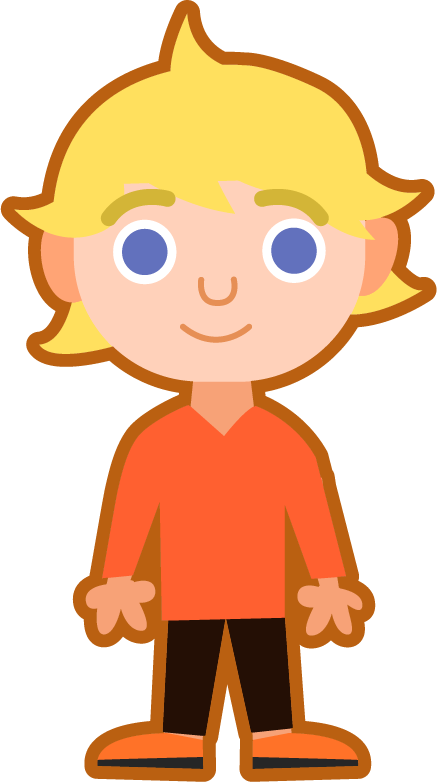 rag
Missing Words
Can you write the missing word to finish the sentence?
1.21
My parents ______ me every day.
nag
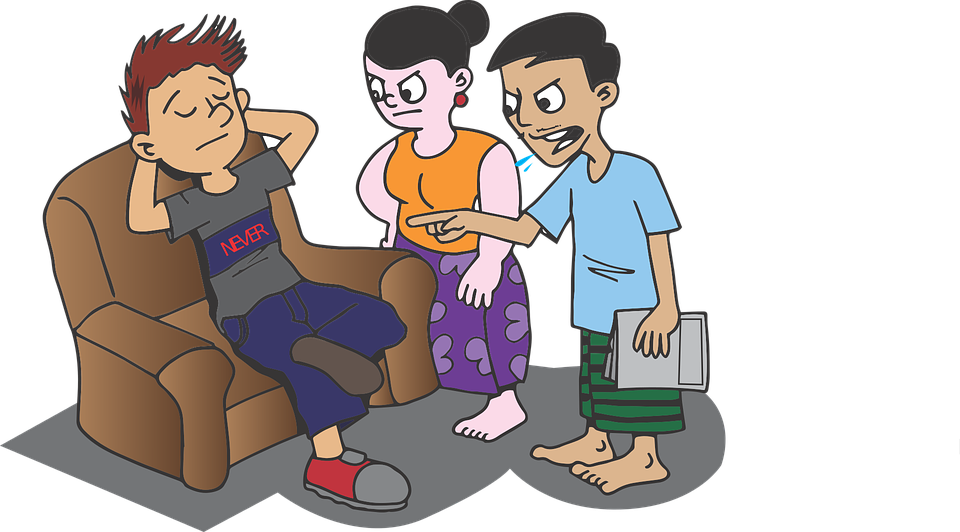 Did you spell it like this? Did you remember it is part of the ‘-ag’ family?
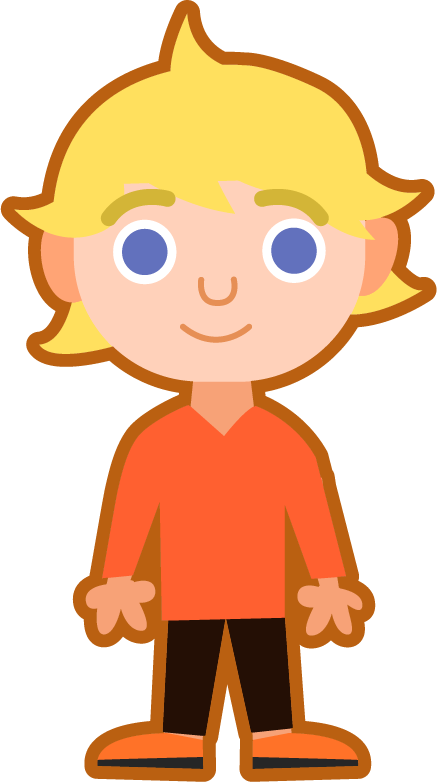 nag
Missing Words
Can you write the missing words to finish the sentence?
1.22
I _____ and wrote the _____ for my friend’s present.
sat
tag
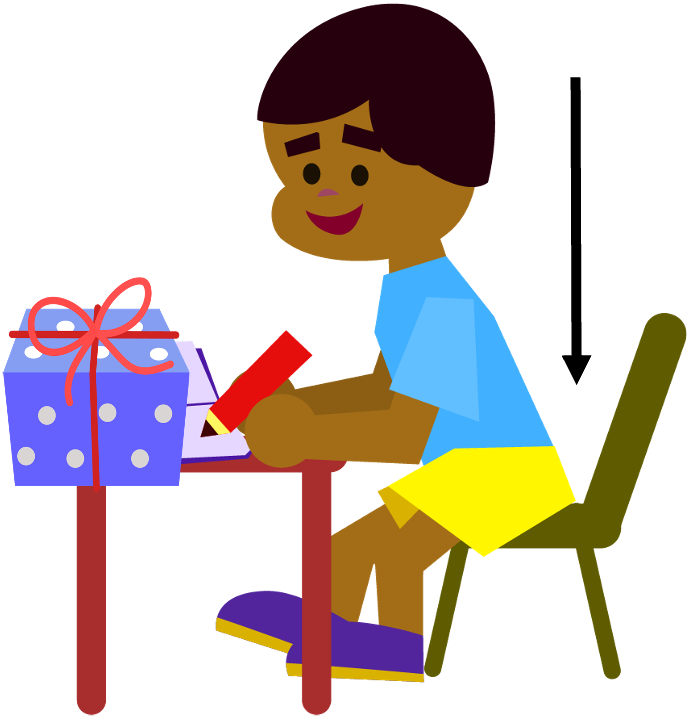 Did you spell them like this? Did you remember they are not in the same word family?
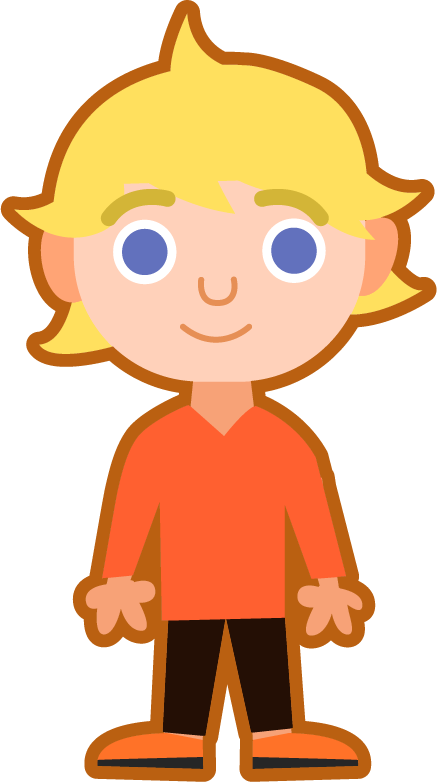 sat
tag
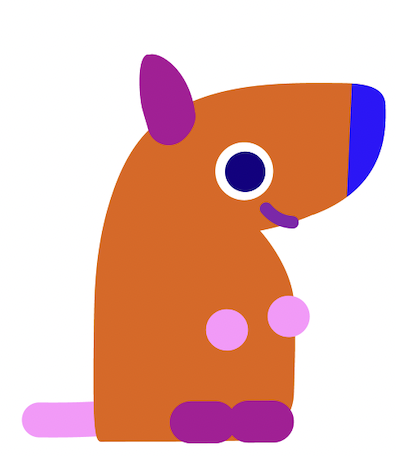 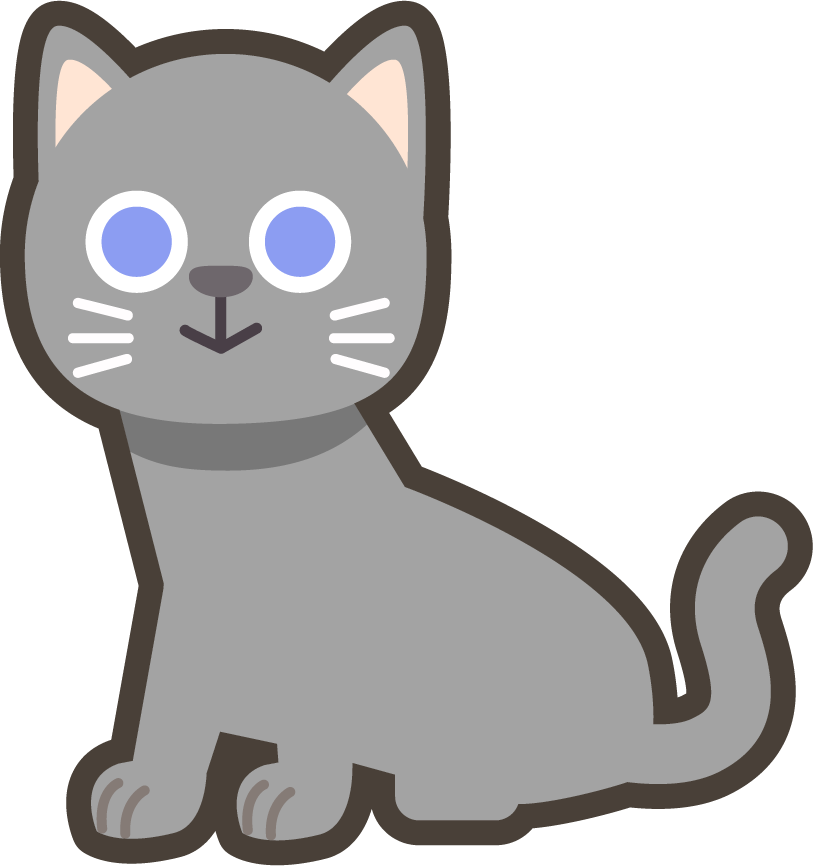 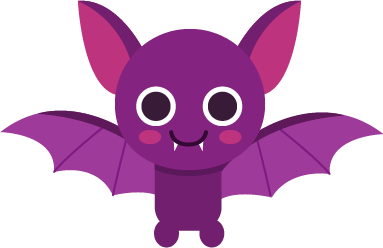 Missing Words
Can you write the missing words to finish the sentence?
1.23
On the same day, I saw a _____, a _____, and a _____.
cat
rat
bat
Did you spell them like this? Did you remember they are all part of the ‘-at’ family?
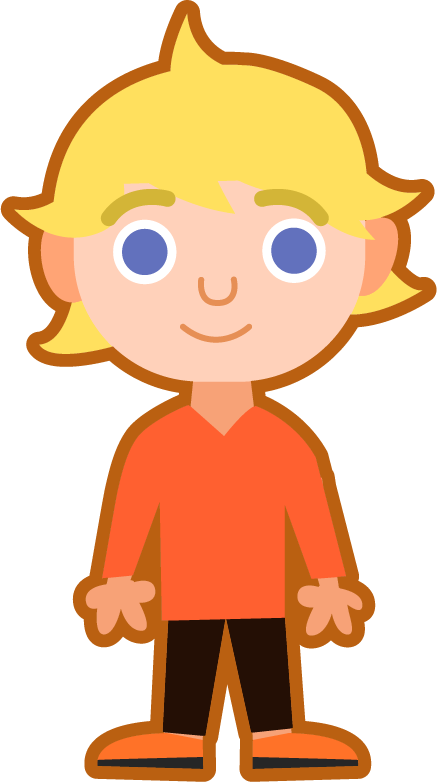 cat
rat
bat
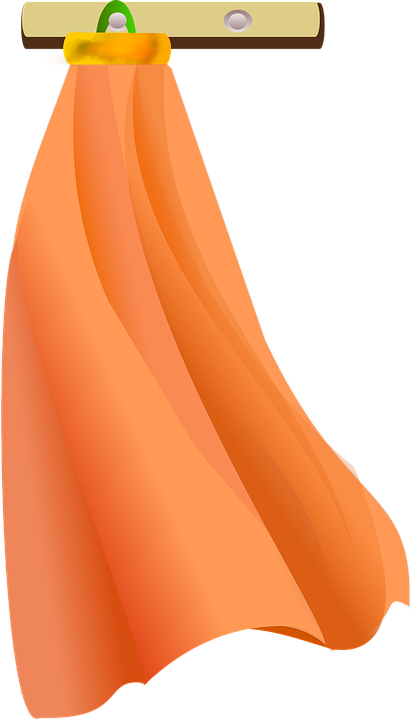 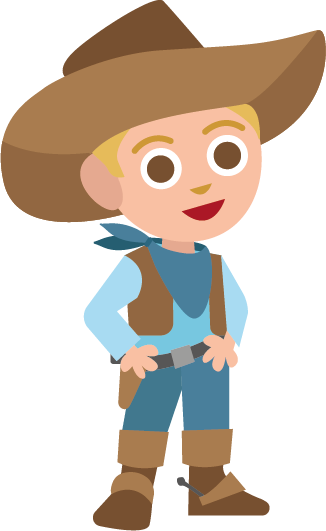 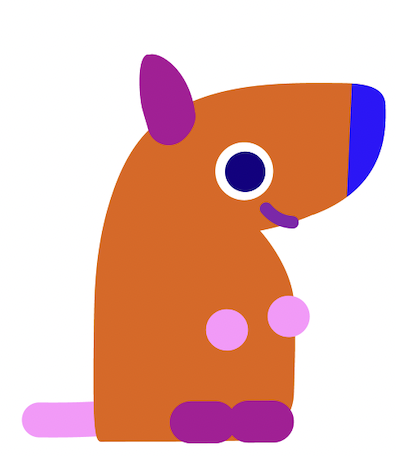 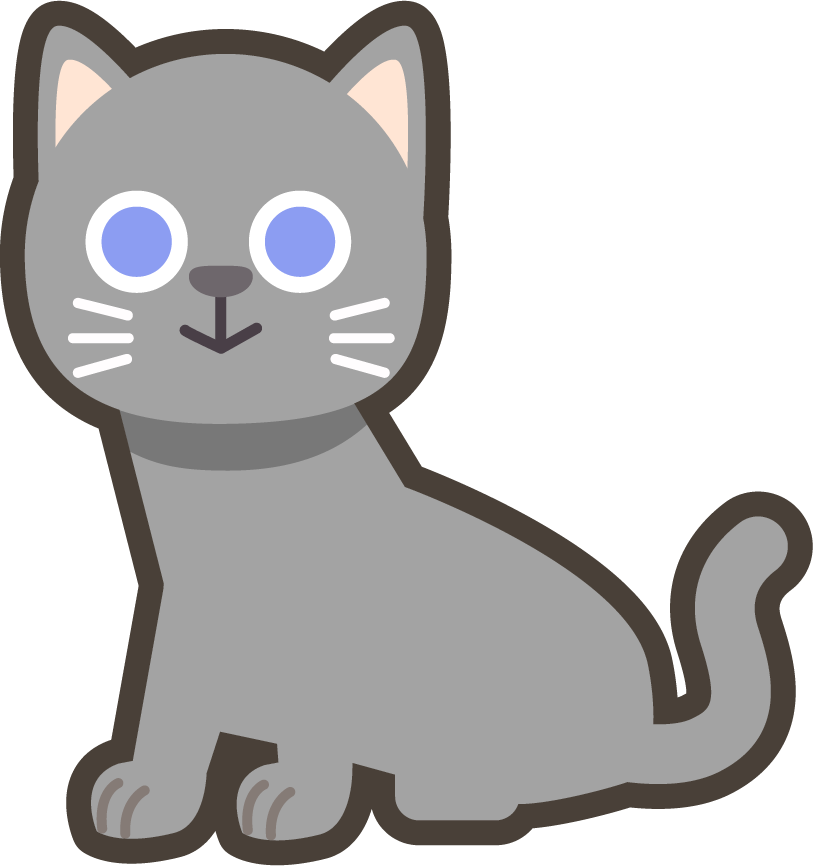 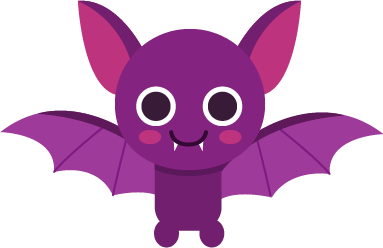 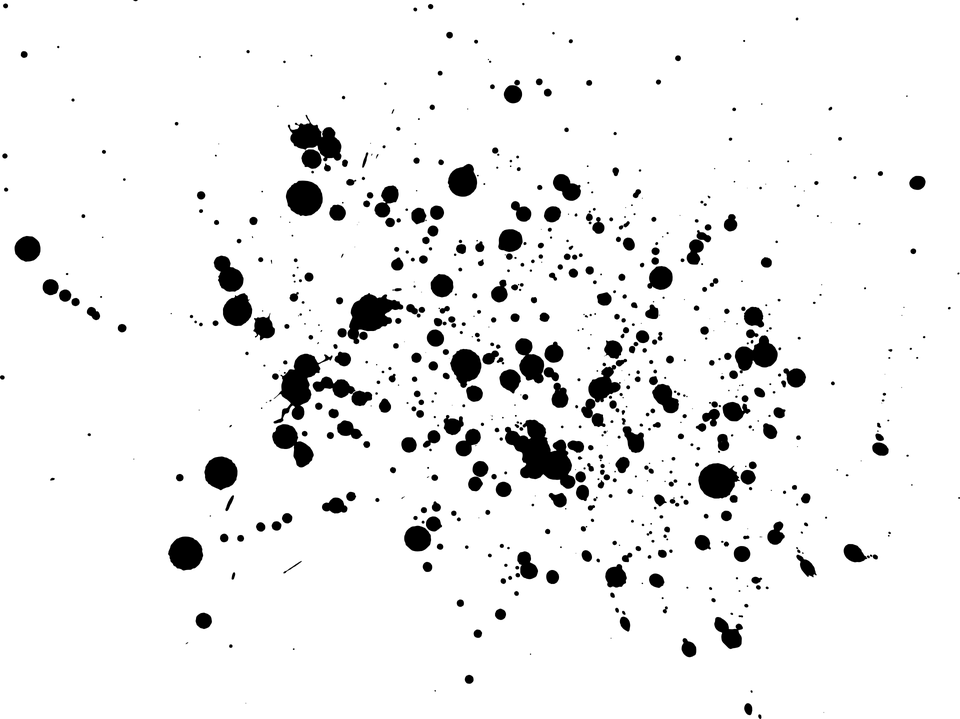 Picture cards for Independent Extended Learning
1.24
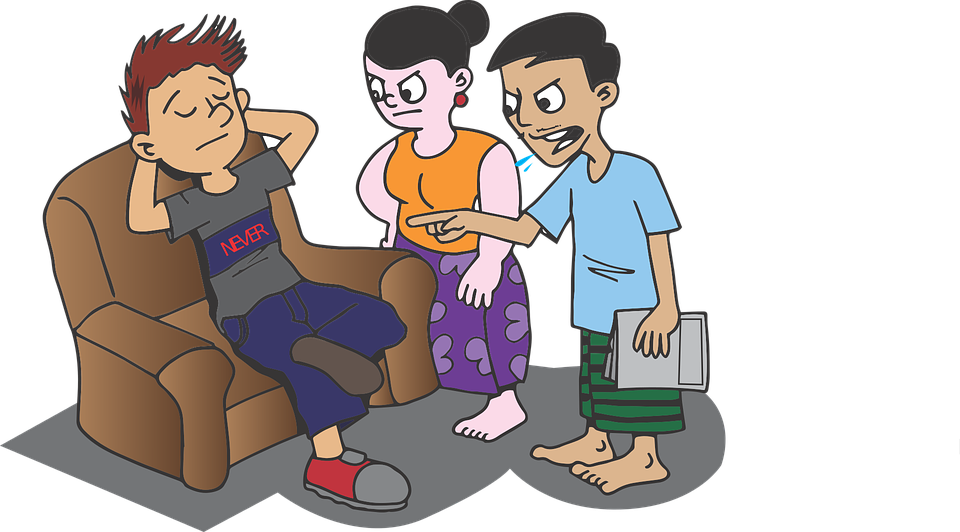 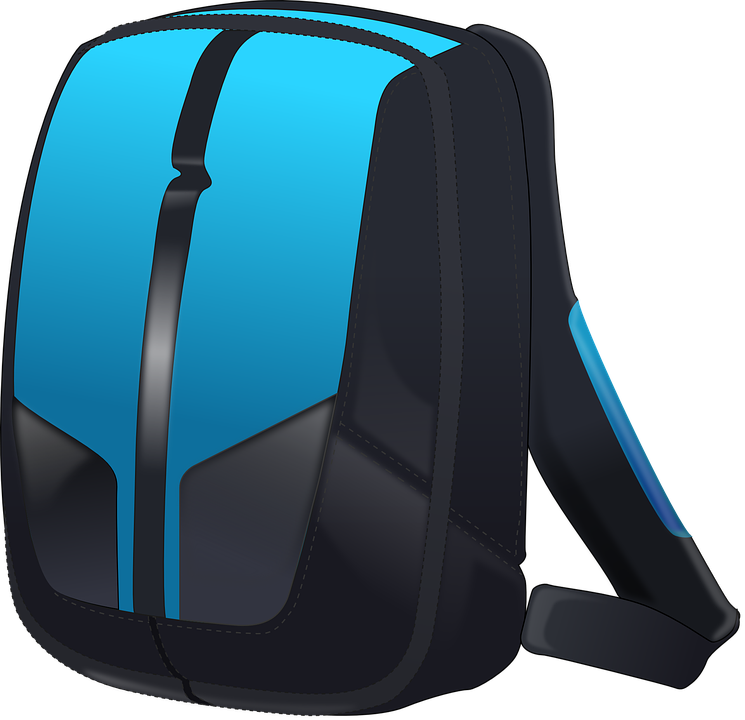 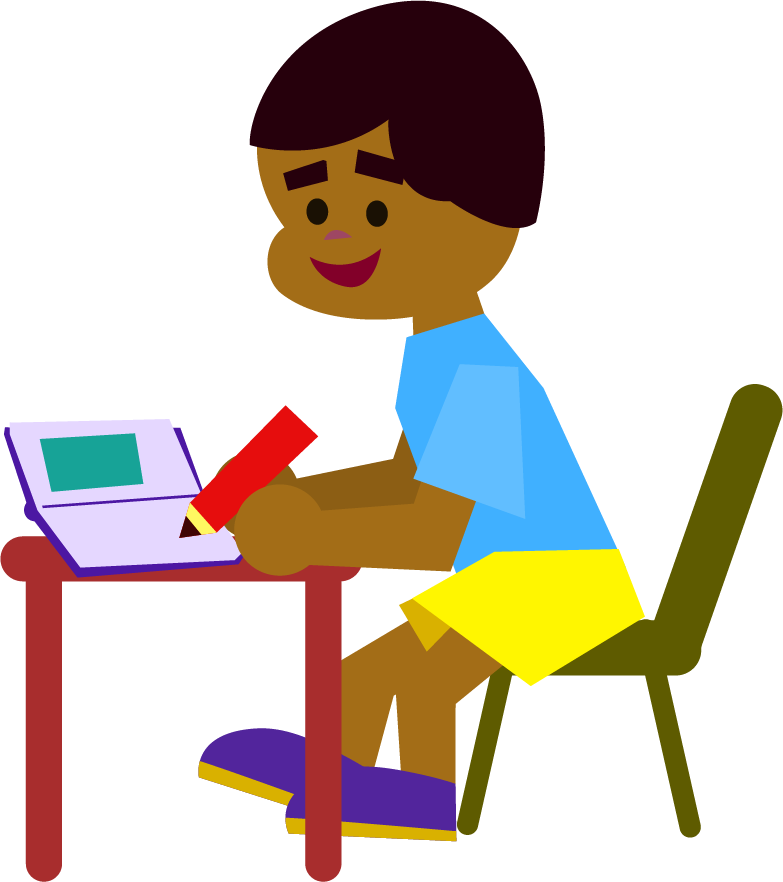 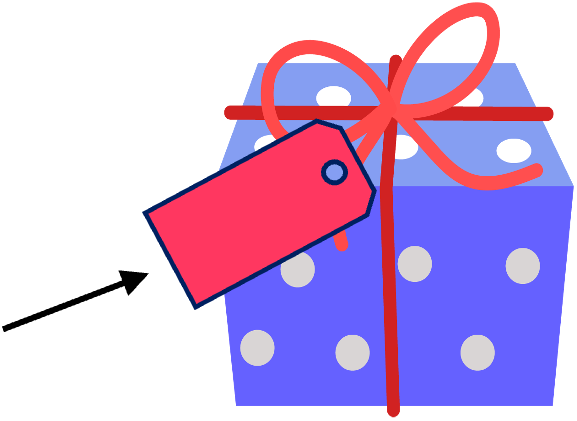 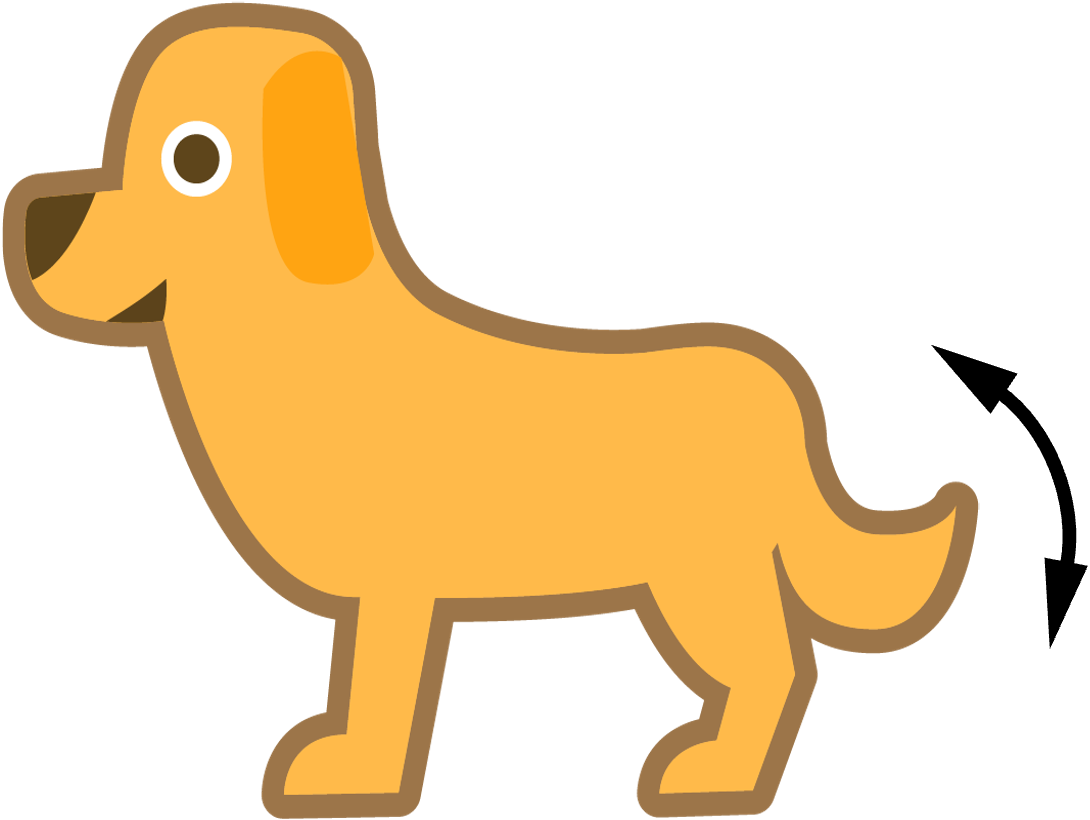 Word cards for Independent Extended Learning
1.25
Sorting Mat
Place the words onto the correct word family.
1.26
‘-at’
‘-ag’
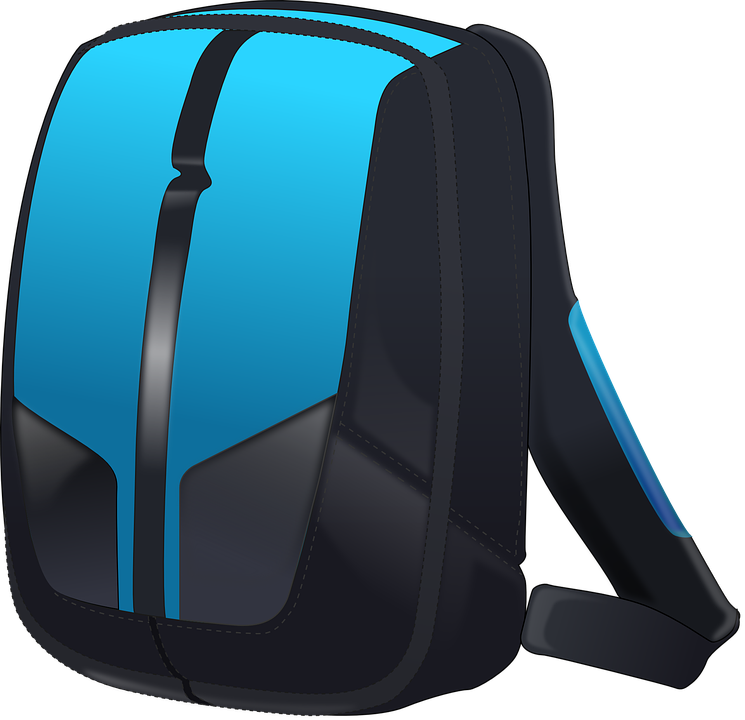 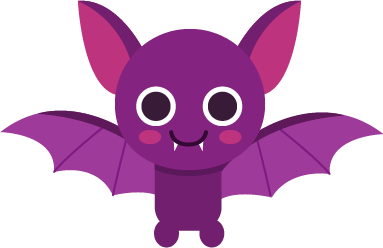 Can you add any of your own words to the piles?
When they have been sorted, see how fast you can read them.